The Sherman Museum
By Caitlin Nagy
The History
Built in 1914 as a Carnegie Library
Museum started in 1976
The Church of Christ holds over 50,000 artifacts
The Museum
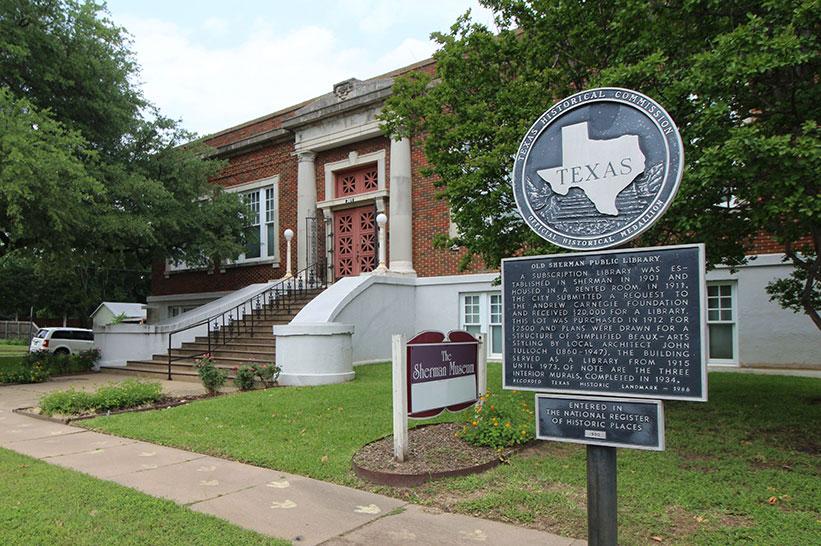 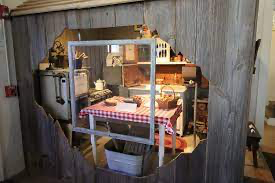 Farm and Ranch Room 
The General Store
Native American Artifacts
Exhibits
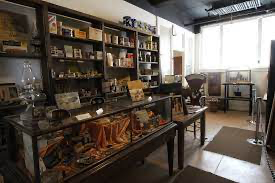 The exhibits housed in the Sherman Museum are a mix of permanent and featured rooms. I had the opportunity this summer to create the newest exhibition “Consumer Products through the Years” which will be talked about later on.
Dino Days
Dinosaurs and Meteorites
Create Dino Day crafts and schedule for the Kids
Create packets to take home
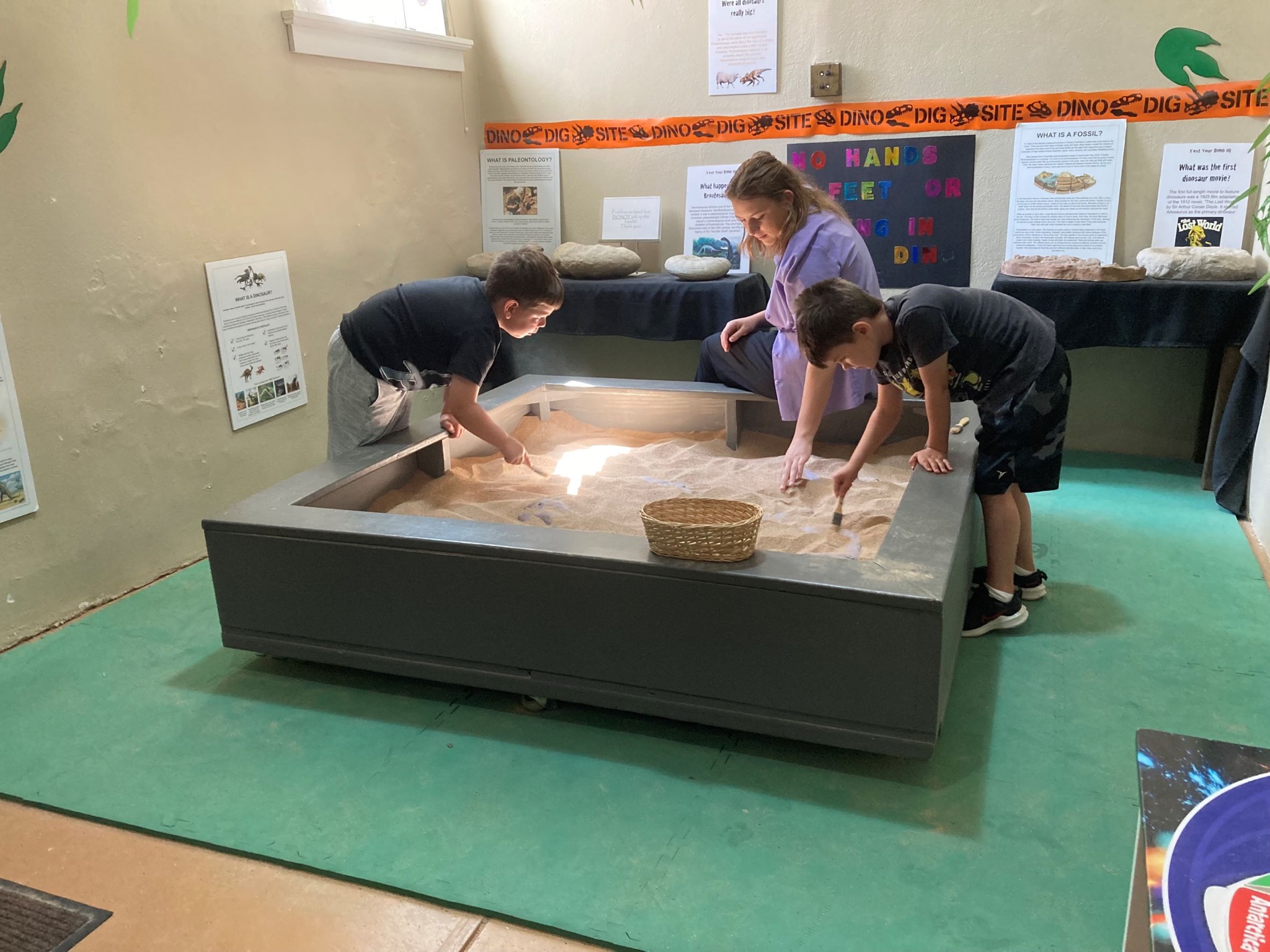 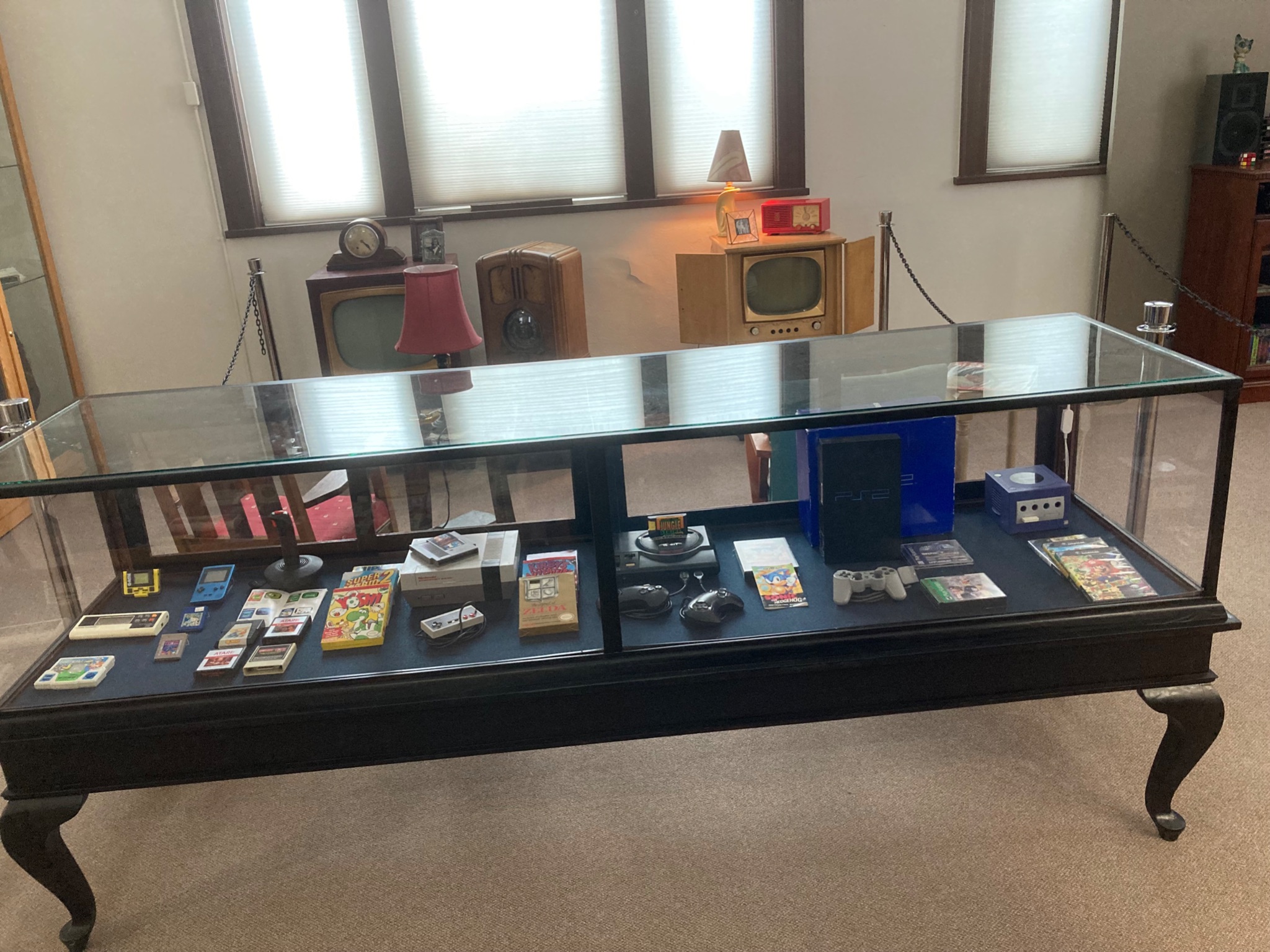 Consumer Products through the Years
Newest Exhibition
Drew out the Layout 
Helped research Artifacts
Film Cameras 
Jacob made sure to involve me in every step 
Touch of class antique mall
Newest Exhibition
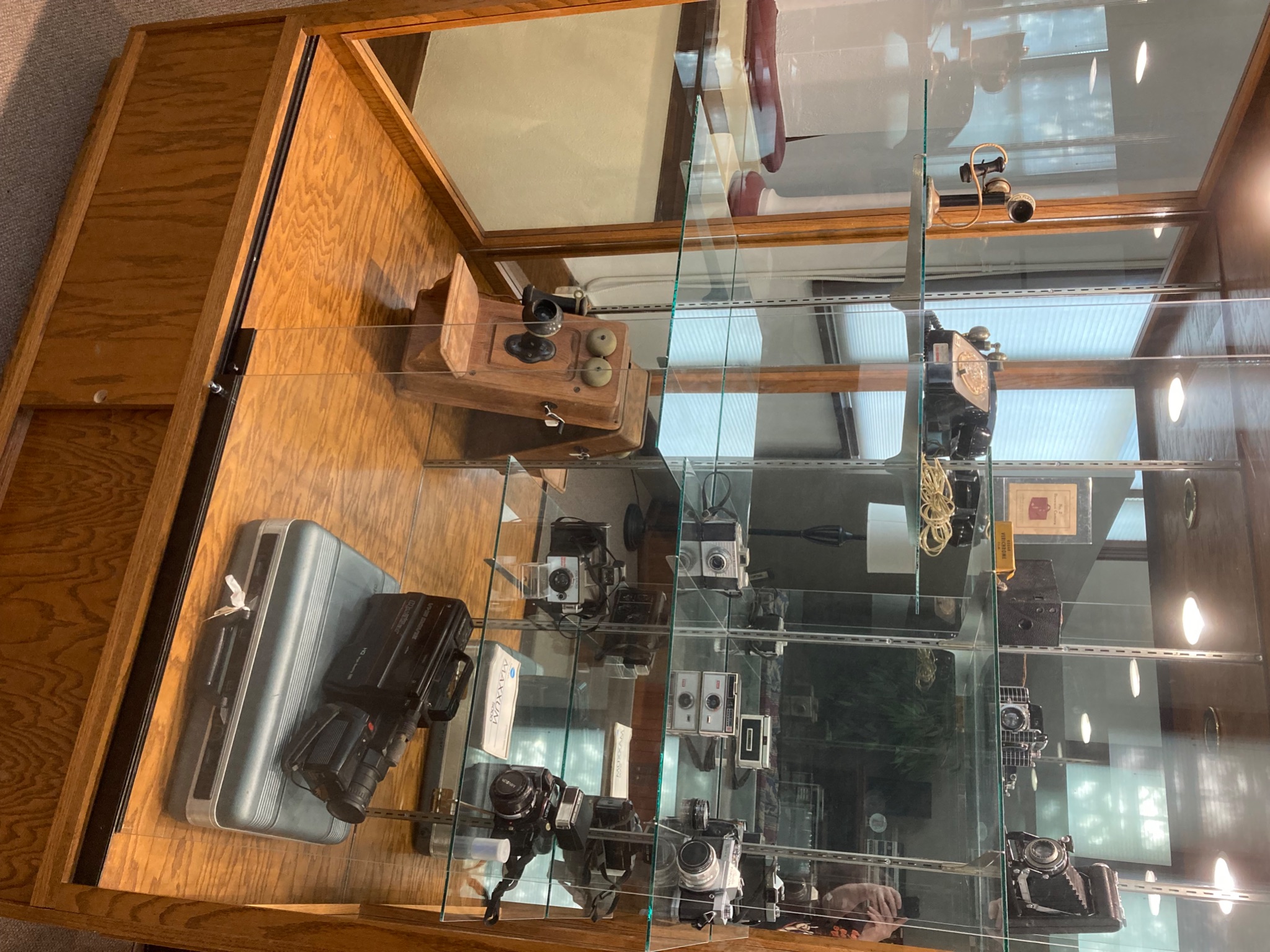 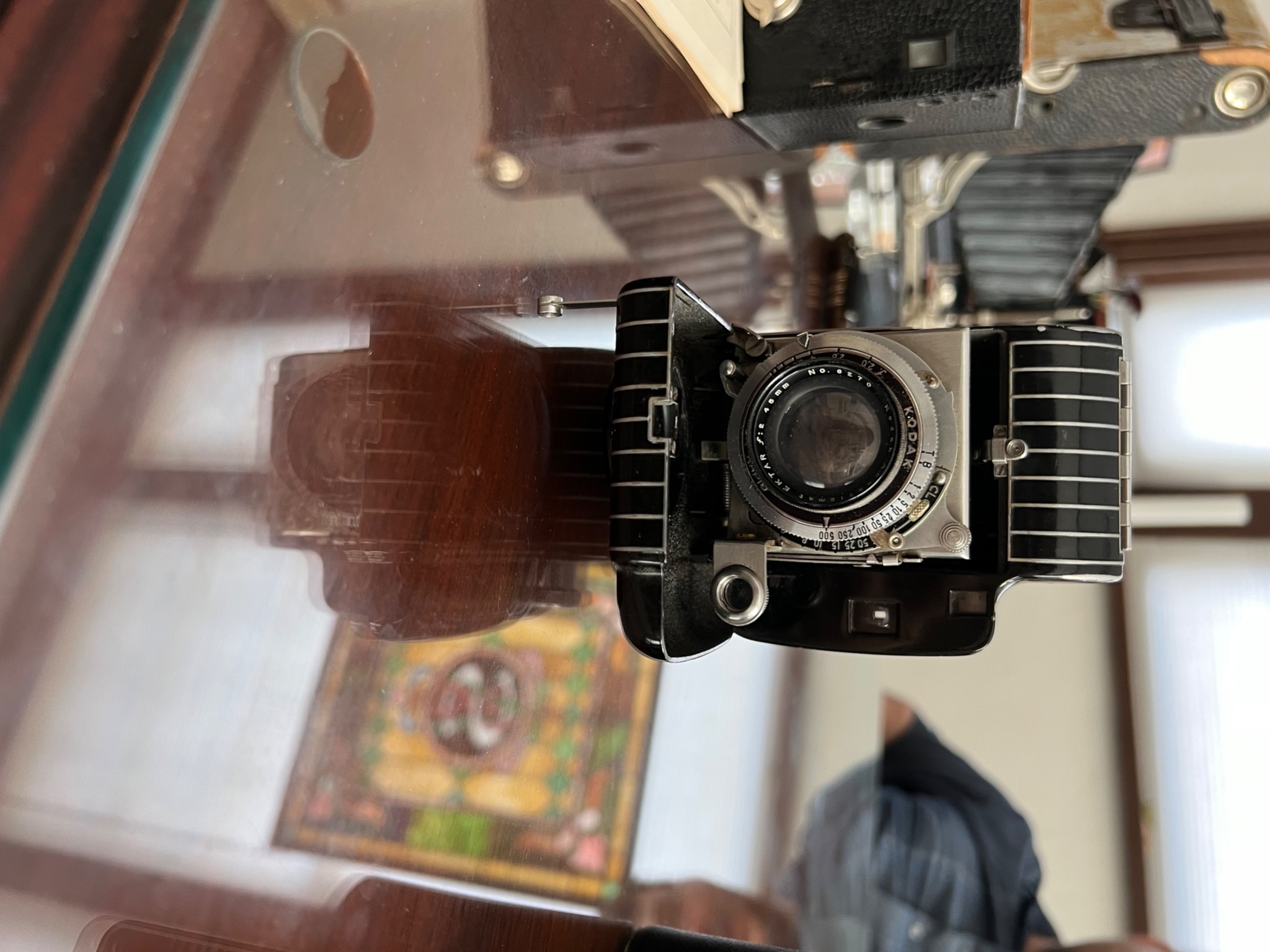 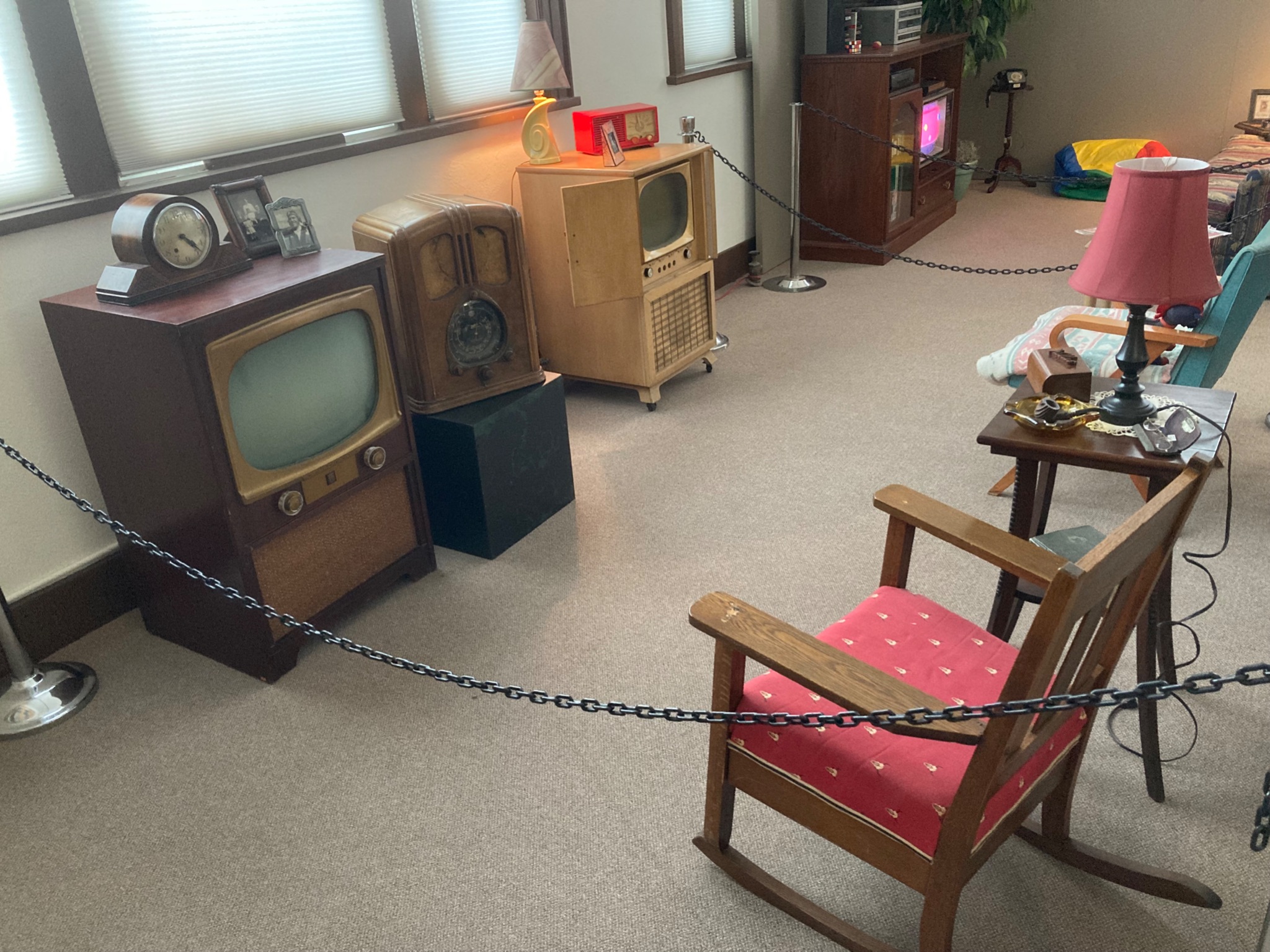 My experience
I really enjoyed the work environment
Helped me understand I’d like to further my studies
More hands on at a local Museum
Thank you!
I am truly thankful for this experience and a special thank you Stuart Holcombe and Jacob Lee